Digital storytellingand academic research
Utitofon Inyang 
Department of Comparative Literature, 
University of California, Riverside.
What is digital storytelling
The term can mean anything from media studies to electronic art, from data mining to edutech, from scholarly editing to anarchic blogging, while inviting code junkies, digital artists, standards wonks, transhumanists, game theorists, free culture advocates, archivists, librarians, and edupunks under its capacious canvas.
Stephen Ramsay, “Who’s In and Who’s Out” Defining Digital Humanities. 2013,P. 239
The proper object of Digital Humanities is what one might call “media consciousness” in a digital age, a particular kind of critical attitude analogous to, and indeed continuous with, a more general media consciousness as applied to cultural production in any nation or period. 
Wendell Piez, “Something Called Digital Humanities”, Defining Digital Humanities. 2013, P.191
WHY PAIR DH AND academic research
In the next fifty years the entirety of our inherited archive of cultural works will have to be reedited within a network of digital storage, access, and dissemination. This system, which is already under development, is transnational and transcultural. 
Jerome McGann, “A Note on the Current State of Humanities Scholarship”  Source: Critical Inquiry , 
Vol. 30, No. 2 (Winter 2004), pp. 409-413
Scholarly communication and publishing are increasingly taking place in the electronic environment; A growing proportion of the scholarly record now existing only in digital format; Desire to maximize readership; Availability of experimental models of publishing.
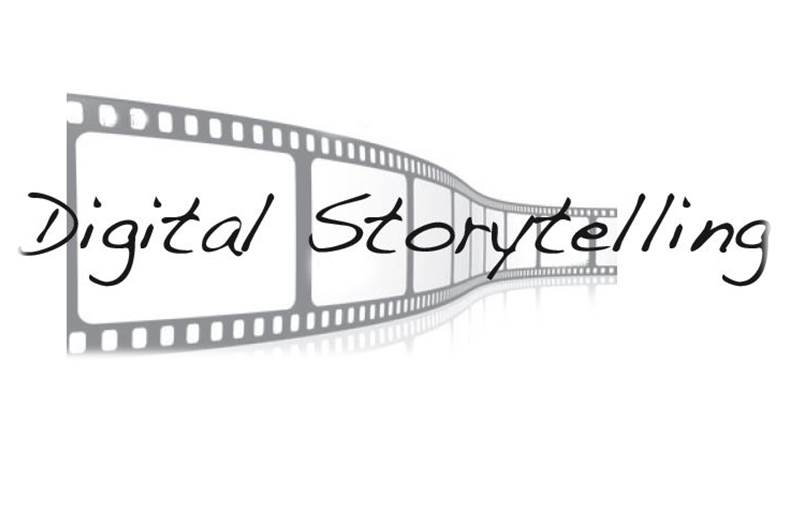 Focus of the Workshop
Learn how to amplify your ideas to reach a broader audience via digital storytelling. 
Discover how academic research syncs with the narrative techne and digital media. 
Explore online platforms for pairing academic content with narrative tools, aural resources and visual technologies.
Ds: Reconceptualizing HUMANITIES RESEARCH
Digital technologies do more than propose new ways of thinking, … they require new modes of being. The digital revolution requires u[scholars] to make conscious the motivations and values inhering in material practices, from putting a manuscript in the mail to a publisher to requiring for tenure “a book between covers.” We must transfer the values informing these activities and practices onto new modes of activity, so that we understand, value, and evaluate theoretical decisions about database modeling, algorithms, and information flows to best support new research and reading practices. (p.126)

Susan Schreibman, Laura Mandell, and Stephen Olsen
 MLA Journals > Profession > 2011 > (pp. 123-201)
MOTIVATIONS AND GOALS
Expansion of the range, analysis, and design of research within the humanities.
Convergence of digital tools for the optimal communication of research ideas.
Creating interactive narratives for diverse, personalized, compelling, realistic and engaging presentations.
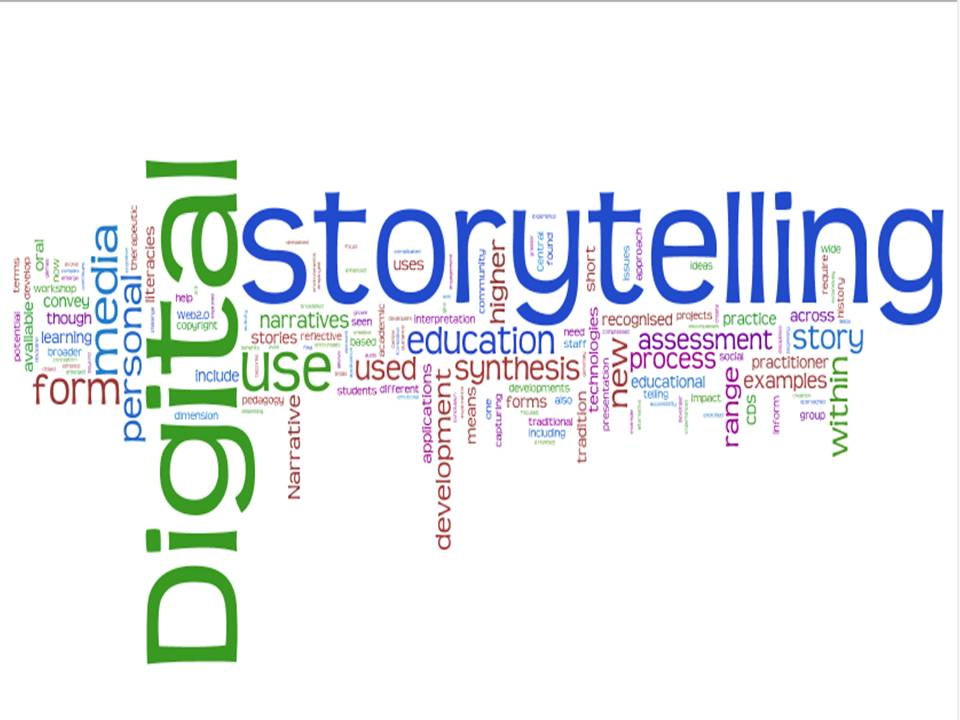 CURRENT TRENDS AND THE CENTRALITY OF DS
Our Current Reality:
The online format within which life and academics is currently practiced underscores the centrality of DS in contemporary experience. Academic interaction today is channel through digital screens, mediated via online tools and engaged with through multimedia learning environment.
Blend of Theory and Practice:
 These unprecedented transformations offer useful opportunities to advance our research. Digital communication environments allow us to blend theory and practice in exploration of digital narrative: stories told with digital and new media technologies.
POTENTIALS OF DS ACCESS
Sustained Access; 
DS allows us to showcase the intellectual potential of our fields in a manner available for sustained global access.
Availability of Resources; 
Online platforms offer opportunities for publishing interactive and rich media scholarship. The expanding array of visual and narrative options available in this format is indispensable to today’s cutting-edge scholars.
What Story do you want to tell? – Idea/Techne

What Medium/ Media will help your story? – Digital Tools
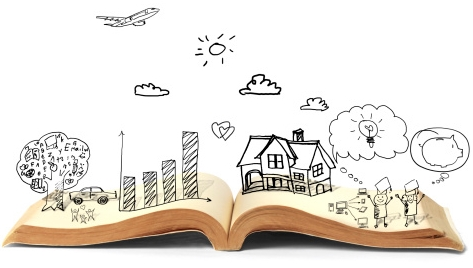 narrative ELEMENTS TO CONSIDER
Point of View  What is the main point of the story and what is the perspective of the author?
 A Dramatic Question  A key question that keeps the viewer's attention and will be answered by the end of the story.
Emotional Content  Serious issues that come alive in a personal and powerful way and connects the audience to the story.
Voice  A way to personalize the story to help the audience understand the context.
Music Music or other sounds that support and embellish the story.
Economy  Using just enough content to tell the story without overloading the viewer.
Pacing  The rhythm of the story and how slowly or quickly it progresses

Source: Seven elements of digital storytelling, 
https://digitalstorytelling.coe.uh.edu/page.cfm?id=27&cid=27&sublinkid=31
Structural Elements
Interactivity
Nonlinearity
Flexible outcomes
User participation
Co-creation
OUTCOMES
Material presented organically and optimally.
Creative interpretive pathways 
Enabling new forms of analysis. 
Efficient work flows between primary evidence, research and interactive, multimodal publications.
SAMPLE DIGITAL sTORYTELLING tOOLS
Lumen 5 - Text to Video
https://lumen5.com/features/
 Easily transform articles, essays into video content
 If your content is in an offline document, simply copy and paste the text into Lumen5 to begin building your video.
Stepworks
http://step.works/index.php/about

History Pin
historypin.org
NON LINEAR NARRATIVES USING TWINE
https://twinery.org/
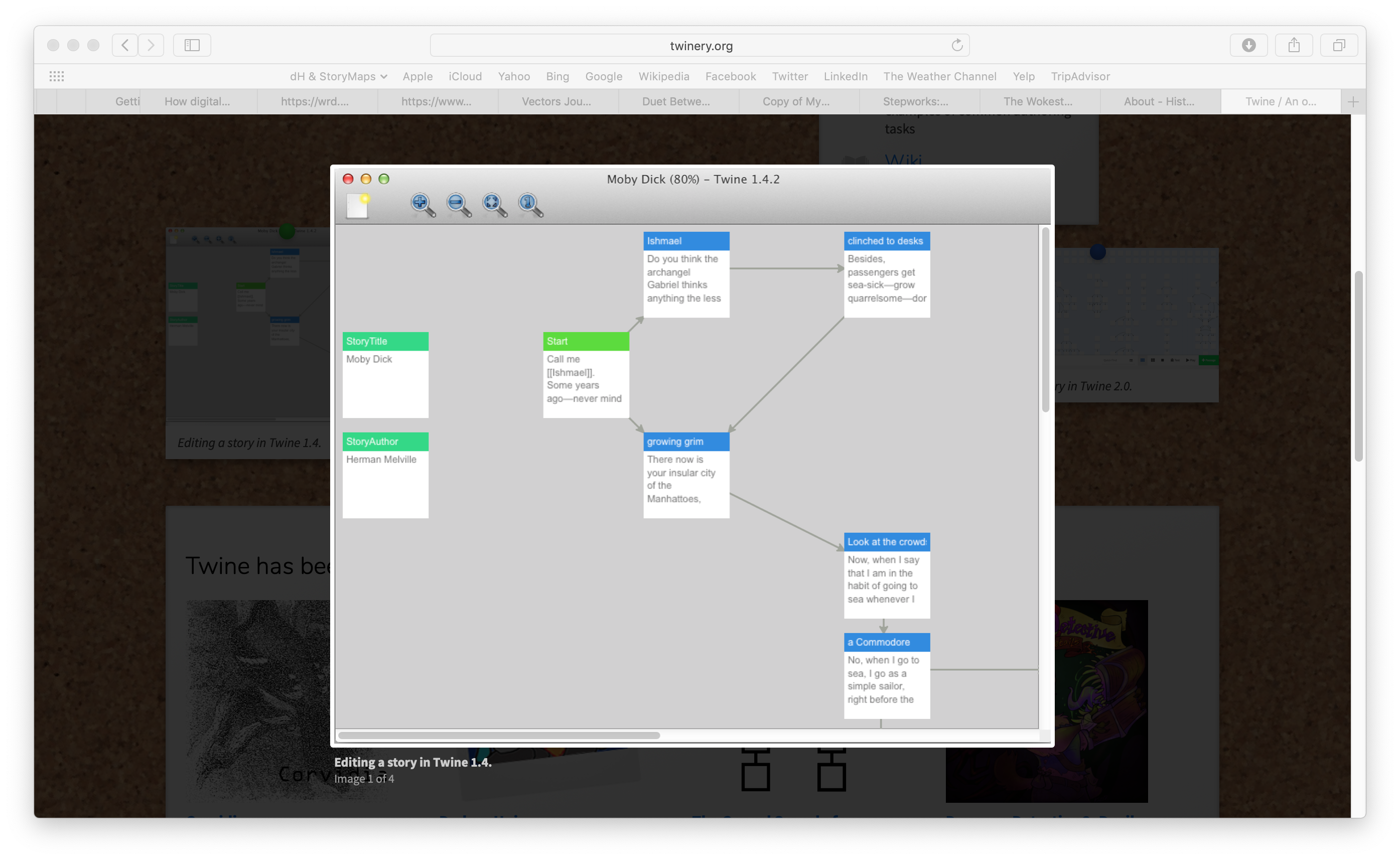 online platforms FOR ACADEMIC PROJECTS
Scalar Online Publications
Scalar is a free, open source authoring and publishing platform that designed to enable authors produce born-digital scholarship online. Scalar enables users to assemble media from multiple sources and juxtapose them with their own writing in a variety of ways, with minimal technical expertise required.
https://scalar.me/anvc/scalar/


Vectors Online Journal
Vectors maps the multiple contours of daily life in an unevenly digital era, featuring research that “highlights the social, political, and cultural stakes of our increasingly technologically-mediated existence”. This online journal explores debates across varied disciplines, including issues of globalization, mobility, power, and access. Operating at the intersection of culture, creativity, and technology, the journal focuses on the myriad ways technology shapes, transforms, reconfigures, and/or impedes social relations, both in the past and in the present.
http://vectors.usc.edu/archive/index.php
Digital storytelling: Skills
Reflection on experience 
Shared language for critical analysis of texts
Practice process-oriented writing
Understanding of sequence and logical flow
Generation of discussion around the ideas, beliefs, and feelings regarding the resolution
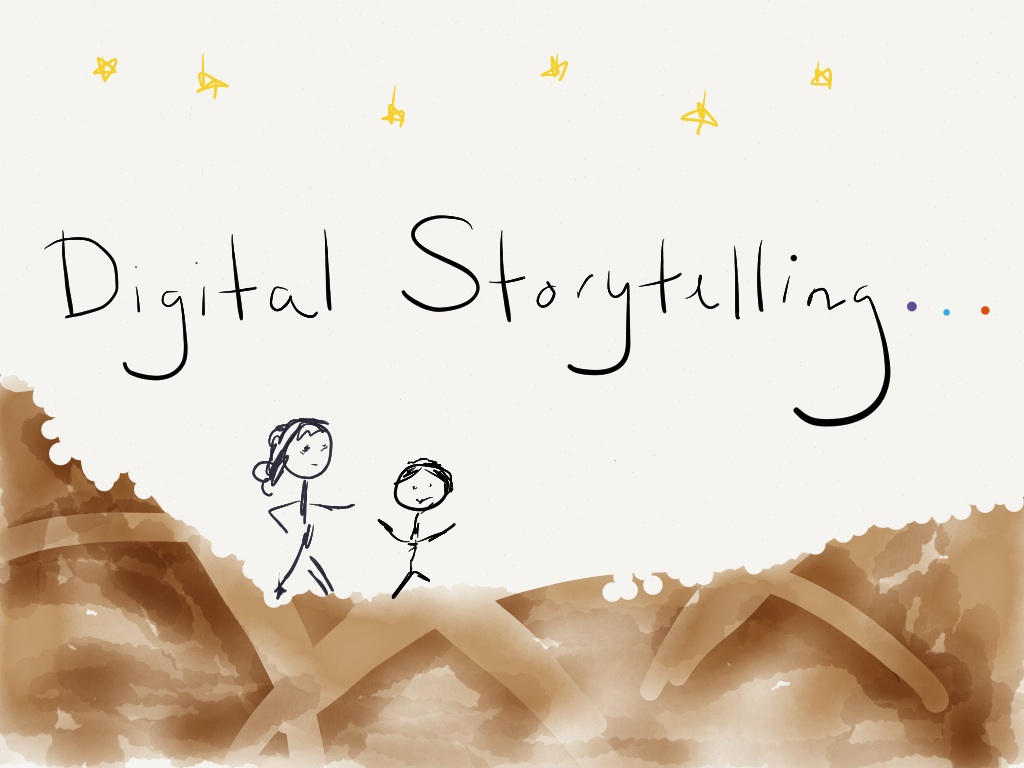 Techne + Tool 								What do you need
critical thinking, communication, digital literacy, and civic engagement.
Teach an Academic Concept
Teach a Specific Skill 
Narrating an Experience
Create Impact


Your data – essay, history, article, idea
Your narrative template 
Your Digital Tools
Sample Academic DH PROJECTS
http://newmapsoldlagos.com
http://dnaanthology.com/anvc/dna/index
http://vectors.usc.edu/projects/index.php?project=5
Digital storytelling resources
Unsplash.com: https://unsplash.com/
Images from Creative Commons: https://search.creativecommons.org/
Flickr.com: https://www.flickr.com/
Images.google.com
Use Canva.com to create and customize images
CONCLUSION
1. Digital Storytelling transforms abstract data into relatable, personalized narratives
2. Digital tools enable compelling, multimodal presentations 
3.Online platforms facilitate pairing of academic content with narrative  and visual technologies
4. Pay attention to copyright issues.
5. Idea supersedes tools: leverage tools that match research objectives.
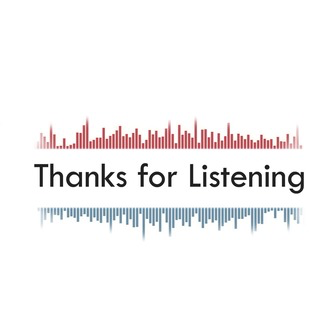